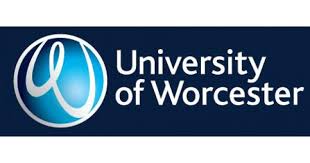 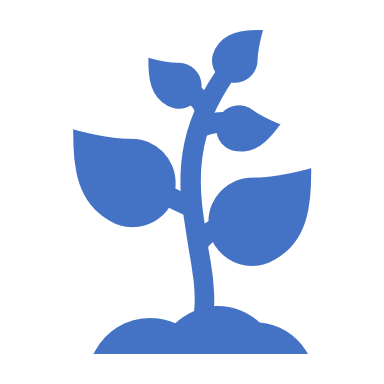 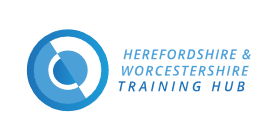 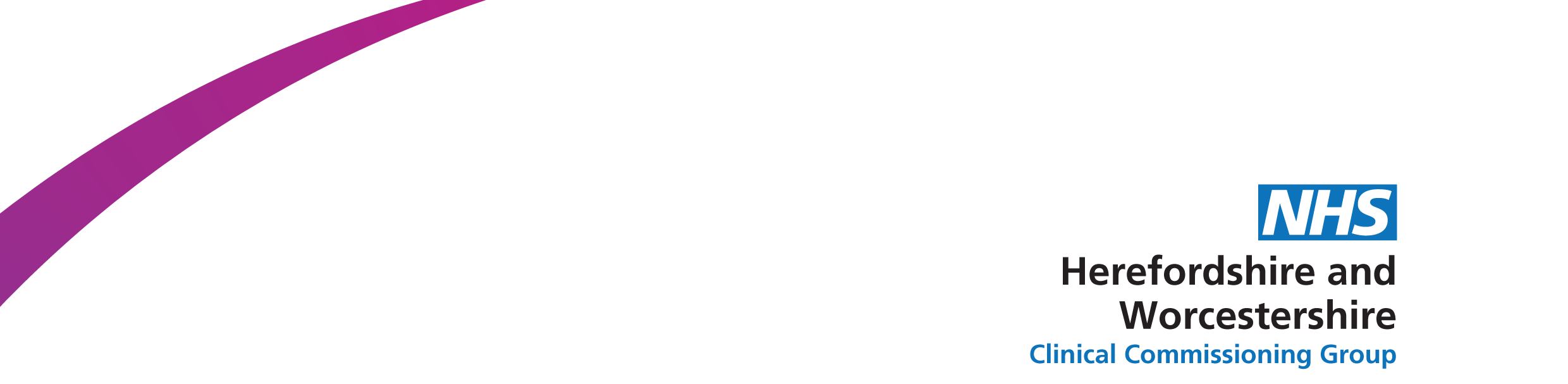 Herefordshire & Worcestershire GP Fellowship Programme
Today’s session
Why are we doing this?
Programme components
Benefits for Practice, Individual Fellow and System
Sign up process
Programme delivery
Cohort 1 update 
Cohort 2 starting January 2021
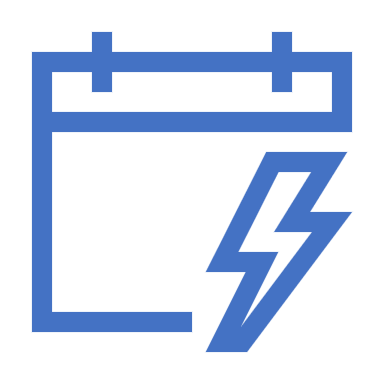 Why?
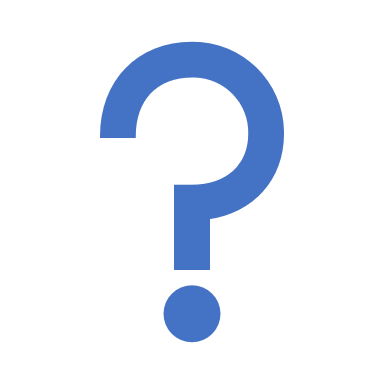 The scheme is built to support practices, PCNs and Systems with both recruitment and retention of GPs and GPNs by offering attractive roles, with staff choosing to remain in their positions, and systems being empowered to ‘grow their own’ workforce that is fit for the future. 
The Fellowships Programme additionally responds to two key areas of feedback from newly-qualified GPs and GPNs:
desires for a supportive transition into General Practice
opportunities to work in a portfolio way
learning wider skills for future ways of working

Herefordshire and Worcestershire launched a GPN Fellowship in March, with the GP Fellowship  being postponed until July due to covid-19.
The National requirements
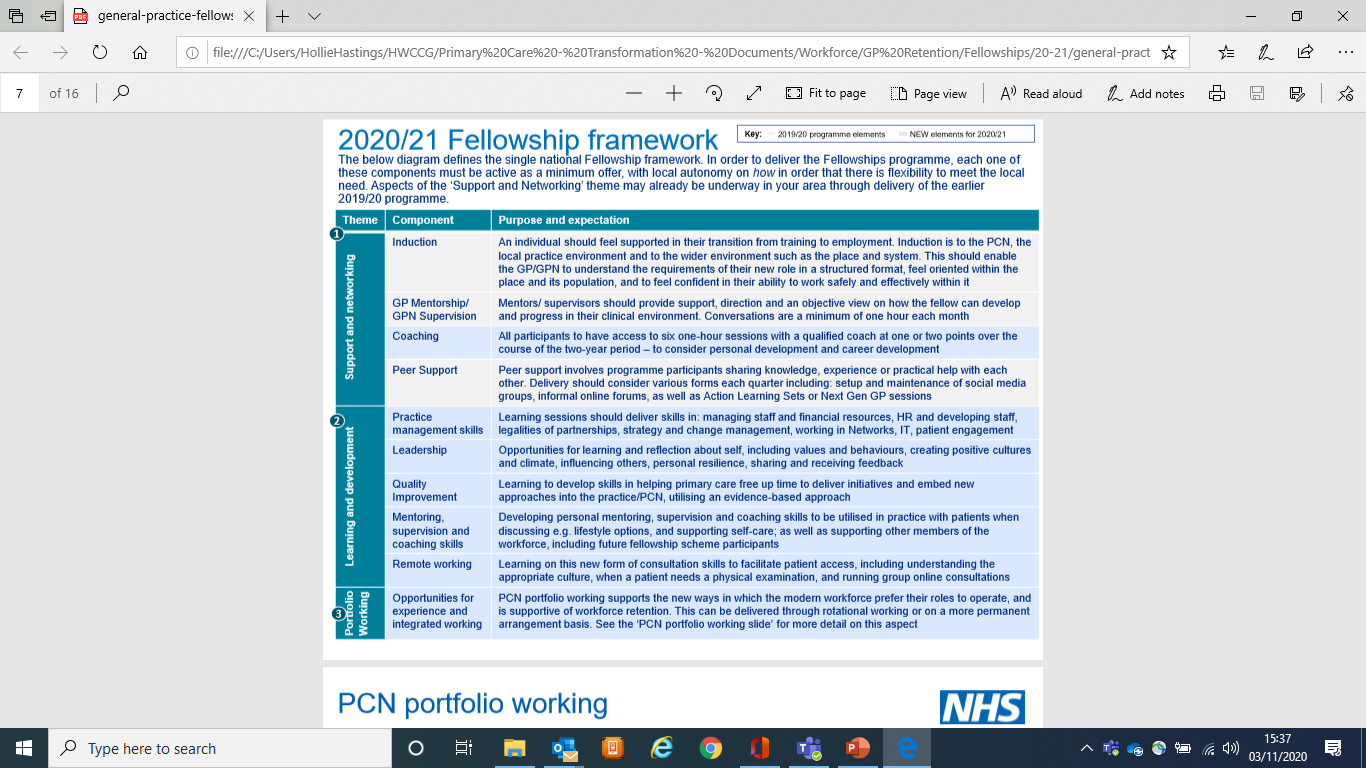 Grey elements are 19/20 (cohort 1)

Blue elements are new for 20/21 (cohort 1 and 2)
The Herefordshire & Worcestershire GP and Nurse Fellowship programme
PCN project work
MDTs
Shadowing Opportunities
GP and Nurse Mentor Role
University of Worcester-led programme elements
Nationally determined modules 
Introduction to NHS/PCNs
Population Health Management
Management & Leadership
Quality Improvement
Education skills
Mentoring & Coaching
Local information 
Reflection opportunities
Initially virtual but plans for face to face when safe to do so 
Modules will be released every other month
Expectations of the Practice
Please note the backfill amount is set by NHSE not the CCG
Sign up
To be offered to all GPs and Nurses (except locums) who have qualified since needs to be qualified since January  20 or August 20119 if extenuating circumstances such as maternity leave
Expression of Interest – via Training Hub- https://www.primarycaretraininghub.co.uk/General_Practice_Fellowships_Programmes 
Allocation of placement will be confirmed via email from the Training Hub
Pre course evaluation part of the application form
Post course evaluation to be completed when programme ends
Cohort 1
16 GPs
Commenced July 2020
Half way through University Modules
PCN Project working to commence from April 2021- June 2022  project, opportunities to be discussed with PCN CD/PCN Manager/Practice 

10 GPNs- part of the national Fellowship pioneer 
Commenced March 2020
Completed GPN Fundamentals first, will join Cohort 2 from January on the Year 1 programme
GP Fellowship Cohort 1 (July 2020- 30 June 2022)
GP Fellowship Cohort 2 (1 January 2021- 31 December 2022)
Nurse Fellowship Cohort 2 (1 January 2021- 31 December 2022)
GPN Fundamentals course- subject to funding and start date
Induction Welcome Day- 14th January 2021 9.30am-12.30pm
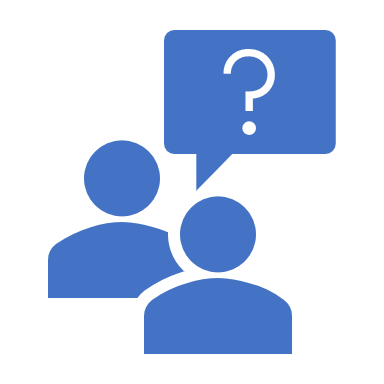 Basic induction to General Practice in Herefordshire & Worcestershire
Appraisal, Revalidation, LMC, Peer Support for GPs
Nurse networking, mentoring, Peer support for Nurses
Introduction to the University of Worcester online modules
Attendance part of sessional payment starting January 2021